Childminders during the COVID -19 pandemic: an invisibilised, but essential workforcePIs: Kate Hardy and Jenny TomlinsonCo-Is: Katie Cruz & Helen NormanImpact Lead: Xanthe WhittakerResearch Fellows: Nathan Archer, Rose Smith, Soumia Nouari https://childcare-during-covid.org/
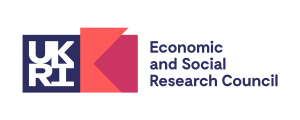 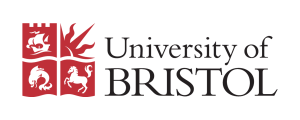 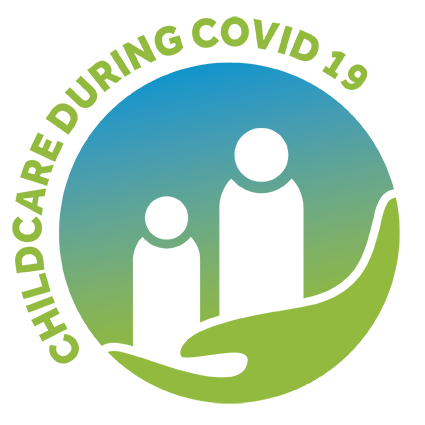 Presentation Outline
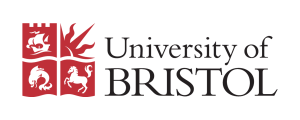 Background
CDC19 project
Policy context & use/Availability of Early Childhood Education and Care (ECEC) 
Childminder survey findings
Qualitative interviews with childminders
Summary and conclusions
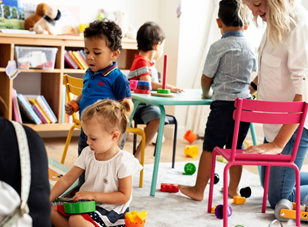 Background
Covid-19 has put significant demands on ECEC across England & Wales
It has exacerbated existing inequalities and weaknesses - potentially affecting the quality of education & care that is provided
Historically, ECEC has been undervalued and underfunded 
It is unaffordable for many families
Free statutory entitlements do not always cover the cost of delivering a place
Access is unequal
ECEC practitioners (95% of whom are women) have been classed as ‘essential’ throughout the pandemic albeit not treated as such e.g. minimum wage, reliance on SSP; excluded from govt support)
Raises Q’s: Is the ECEC sector able to navigate the disruptions caused by COVID-19? What are providers doing to managing those disruptions? What does this mean for safety and the sustainability of the sector?
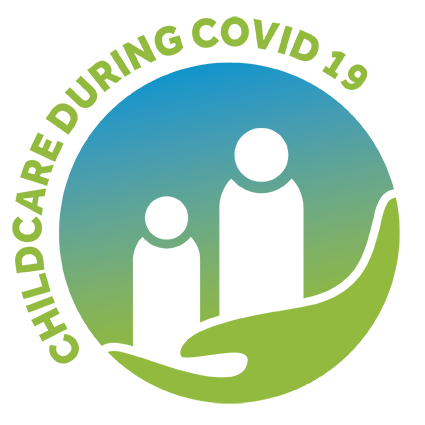 Childcare During Covid19 project
WP1: Nursery managers and childcare practitioners
WP2: Childminders and nannies
WP3: Parents and grandparents
WP4: Comparative policy framework case studies
Two waves of data collection:
Wave 1: January-March 2021 	
Wave 2: August-October 2021 
4 surveys: +3K (wave 1) +2.5K (wave 2) respondents across all WPs)
300+ in-depth interviews across both waves
[Speaker Notes: FOCUS IS ON EARLY YEARS– DEFINED AS THE CARE & EDUCATION OF CHILDREN AGED 4 OR UNDER]
Policy context – England & Wales
England
30 hours of free early education – spread over 38 weeks of the year for eligible 3 & 4 year olds. To qualify:
Parents must work at least 16 hours p/week & earn the NMW or Living wage. Upper income limit of £100,000 per parent.
15 hours free early education for disadvantaged 2 year olds 
Wales
The Childcare Offer for Wales – spread over 48 weeks of the year for eligible 3 & 4 year olds. 
Made up of 10 x hours Foundation Phase Nursery + 20 hours childcare
Flying Start – targeted early years programme for 0-3 year olds living in the most deprived areas of Wales
[Speaker Notes: In Wales – referred to as the “Childcare Offer for Wales” made up of up to 10 hours Foundation Phase funding + up to 20 hours childacre. Most CM in Wales only deliver the childcare element of this]
ECEC availability and use during Covid-19 (England)
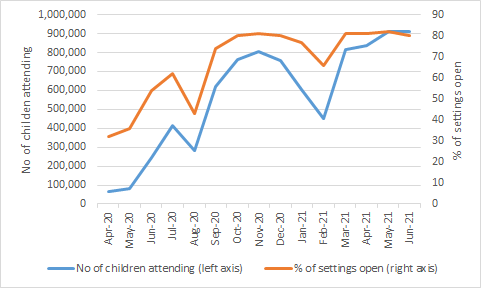 Note: Dates shown capture data reported during the second week of the month indicated
Source: https://explore-education-statistics.service.gov.uk/data-tables/permalink/63fab25e-9ad0-4236-9532-a1d94d173114
[Speaker Notes: This graph provides a picture of the availability and use of ECEC (in England )  during the course of the pandemic – from April 2020 to June 2021.. (The picture in Wales is broadly similar in relation to closures and reopenings – PACEY). The data is from the DFE -  covers all schools, private, voluntary, and independent (PVI) providers (including childminders) receiving government funding – they are required to make a return on the early years census – which this data is taken from 

The  horizontal date axis captures data reported by providers in the second week of the month. The left axis/blue line shows the number of children attending ECEC settings in that particular week of the month and the orange, left side axis/ orange line shows the proportion of ECEC settings that were open over this period

At the start of the pandemic the number of children attending and the % of settings open was very low – as we'd expect (as the country went into lockdown). As we move through the pandemic, the numbers of children attending increases but also dips at certain points over the year as we move in and out of lockdowns and as the cases of covid peak and fall. The proportion of settings open mirrors this trend and as we reach June – it suggests that around 80% of ECEC settings are open]
Childminder survey sampleWave 1: Jan-Feb 2021; Wave 2: Aug-Oct 2021
[Speaker Notes: Wave 2 – about a month in the field as response was slower
>90% of our sample was from England (7.7% ( 52 CM) were from Wales in w1; and 6.8% (37 CM) were from Wales in w2). This is broadly reflective of the Eng/Wales pop of CM (we have a slightly higher proportion of CM in Wales) but survey no’s for Wales are still small so must be interpreted with caution*.
Mean age was slightly older in wave2 at 47 (ages ranged from 22 to 72 years old).
Most female
Only very small % BAME
Most Ofsted registered – picked up a minority of unregistered CM in Eng (5 in wave 1 & 9 in wave 2. Some of these were CM assts (2 in wave 1 and 6 in wave 2 that were unreg CM assts) – all our Welsh CM were registered with CIW
Most of our sample were CM – but around 1% were CM assistants in both waves *CM + CM asst don’t quite = 100% because 2 x CM said they were both CM + CM assts


*Note: England 36,000 registered childminders; Wales 2,025 registered childminders (Ofsted/CIW data, Sept 2021): represent 95%/5%]
How did COVID affect the number of children aged <5 that were cared for?
And by wave 2…
61.7% of childminders said that their income was less now than before the pandemic
31.2% said that the income received from childminding was insufficient to maintain their standard of living
[Speaker Notes: % of CM reporting decreased no’s of children in their care had fallen slightly by wave 2 but was still sizeable at over half the sample

Indeed, over half of CM said their income was less than before the pandemic and just less than a third said that the income received from CM was insufficient to maintain their standard of living. (Will return to income later). 

Precarious conditions of CM exacerbated through the pandemic.]
Changes in % of children taking up statutory entitlements
Wave 1: Typical week in Dec 2020; Wave 2: Typical week in July 2021
Note: Changes to uptake of Flying Start in Wales are not shown as only 5 & 3 childminders were providing care to children in receipt of this offer in wave 1 & 2 respectively
[Speaker Notes: This Table presents a summary of changes in uptake of the main statutory entitlements in Eng & Wales between waves 1 (typical week in Dec 2020) and 2 (typical week in July 2021). Note numbers are small across waves – shows that the % of CM with children in receipt of these offers is low in our sample (esp in Wales) – so we can’t say anything definitive about this from this data. 

Good that over half of CM said uptake of these entitlements had remained stable but again - sizeable % reporting decreased uptake of each offer – albeit a slight reduction in % reporting this in wave 2 for the stat 15 hour entitlement for 2 year olds in Eng & the childcare offer for Wales (although note small no’s – of all CM caring for children in receipt of these offers).]
Changes in occupancy rate due to COVID (Wave 2) - Typical week in July 2021
n=541
Of those with decreased occupancy rates, why was this?
90% - reduced demand from parents because their work had changed
29% - reduced demand from parents due to safety concerns
[Speaker Notes: 29% - reduced demand due to the child only being permitted to attend 1 setting
8.5% said reduced occ rates were due to other reasons (when asked to elaborate – there were mentions about safety, issues with staffing, families just not using childcare anymore]
Actions taken to supplement lost income: (i) Before the pandemic & (ii) since Jan 2021
74% of CM in wave 2 were using the Self-Employment Income Support Scheme
[Speaker Notes: CM were asked if they took any actions to supplement lost income in wave 2. In the w2 survey, CM were asked about whether they did any of these actions (i) before COVID (green bar) and whether they did them (ii) since Jan 2021 (orange bar)- to establish whether the proportion of CM taking these actions to supplement income had increased during the pandemic compared to before.

Graph clearly shows that the % taking supplementary income actions during 2021 was greater for most things on this list apart from taking a mortgage/cred card holiday, making a new app for UC, “other” – and taking out a loan/ using a food bank although diff between pre-COVID and 2021 on those latter two are negligible. 

Striking – the most common actions taken in 2021 = 41% CM - reducing spending on resources (likely to directly affect care services for children), (39%) using personal savings, (33%) relying on a partner’s income and over a fifth (22%) = selling belongings
12% had to increase their fees or introduce extra payemtns – more than double the % saying that they had to do this pre-COVID

***we also asked about actions taken during 2020 in the wave 1 survey but the list isn’t as extensive (the list was revised for wave 2 based on extensive comments in the open text survey box about what CM said they did). To note – in wave 1, the most common actions taken (during 2020) were – taking a mortgage holiday selling belongings (26%) & taking a loan from friends or family.

So clear that some CM had to take such actions to support their income – broadly, this seems to have increased through the pandemic.

Note: 74% of CM in wave 2 sample had accessed support from the SESS. Not surprisingly – further analysis in wave 2 data suggests that CM who had accessed support from the SESS and said that the income from that was not enough to cover their living experiences were significantly more likely to take each of these actions compared to CM who said that the income they got from the SESS was sufficient. So whilst not that surprising - it does underline the fact that some of these CM were drawing on Govt support from the SESS yet still having to take these actions to stay afloat (so this govt support not sufficient for many).]
Main concerns about working as a childminder Wave 1 – in Jan/Feb 2021 (open text response)
Q: I feel safe in my role delivering a childcare service (wave 2)? 
60.3% disagreed or disagreed strongly with this
[Speaker Notes: Childminders were asked via an open text comment box, if they would like to share their main concerns about working as a childminder during the pandemic.

644 (96%) of Childminders provided a response to this survey question. 

We coded these responses and derived a variable summarising the broad themes – displayed on the graph.

(CM could mention more than 1 of these things. The figure shows the % of CM who reported each individual concern).

NB - We have wave 2 data too – but not coded yet). 

By far – in wave 1 (start of Jan 2021), the top concern was to do with safety – in relation to personal safety, in terms of family and children. Over a quarter of CM (26%) mentioned concerns about income and financial sustainability.

safety has continued to be a concern in wave 2 as we asked CM specifically about whether they felt safe delivering a childcare service - 60.3% disagreed or strongly disagreed with this]
Confidence about working as a childminder in six months time?
CM who reported reduced incomes were significantly more likely to say they were not at all confident about continuing to work as a CM
[Speaker Notes: Positive - % who are not at all confident about working as a CM in 6 months has fallen between wave1-2 whilst % who are v confident has increased. However, there is still a sizeable proportion who are not at all confident or somewhat confident – about continuing to operate = this is a valuable section of the ECEC workforce that we may lose. 

CM reporting reduced income during the pandemic in wave 2 were significantly more likely to say they were not at all confident about continuing work as a CM. (e.g. 23% of CM with reduced incomes said they were not at all confident about continuing work as a CM compared to just 6% of those whose incomes had stayed the same through the pandemic) 

>>Next steps – to look at other vars that predict this confidence – given we could use confidence about operating as a proxy measure of risk]
Top three Government supports
*% of Wales sample
[Speaker Notes: Top three Govt supports to get through next 6 months as reported in wave 1 and wave 2. These are the top answers (anything under 10% not included here)

Useful to get feedback on this from the audience (to help inform our own recommendations)]
1. Childminders attitudes to work during pandemic: Satisfaction and Skill
- Childminders are highly experienced (55% of CMs had 10 or more years' experience in their profession (in both waves)) 

- They have very high job satisfaction (90% of CMs  are satisfied or very satisfied with the sense of achievement from their job (in both waves)) 

Early Years is... not a job you do because you want to make a fortune. It's... a huge amount of the payment is in terms of spontaneity, being able to do what you want, being able to respond in the moment, being able to foster individual children and respond to what will interest and delight and amaze them….But I love this job. I absolutely love it (CM27, Leeds)

In a fair world the childminder would be first before the nurse and before the teacher, because the nurse can't go to work, the doctor can't go to work, because there's no-one to look after the children” (CM116).

It is a stressful job but it's a very rewarding and fulfilling job. (CM143, Wales)
1. Childminders attitudes to work during the pandemic: Value and Confidence
Yet throughout the pandemic, childminders have felt devalued. 

60% of CMs are not at all confident or only somewhat confident they will still be offering services in 6 months (wave 1).
51% of CM are not at all confident or only somewhat confident they will still be offering services in 6 months (wave 2).

I'm really worried. I'm not worried for myself, I’m worried about people in bigger cities, Cardiff, you know. They just can't do it, they already had competition to start off with, now it's gone the other side where people are dropping. I just keep seeing it every day, you go on the Facebook groups and every day somebody's left. And it's scary because you don't see a lot of uptake, so there's a lot of people leaving and not many people joining. And that's a problem (CM157 Wales).
[Speaker Notes: This is a central contradiction or tension we saw in the data. Very high job satisfaction and high levels of skill BUT many are considering leaving the profession. This CM from Wales – she says that everyday somebody has left and not that many people joining. We think that our data can tell us a bit about why and wonder what your thoughts are ...]
2. Misrecognition
By not being viewed as key workers:
It just made me feel really undervalued completely, and I really respected the job before the whole lockdown. (CM116).

And by the government's approach to guidance:
Oh, gosh … And I feel like childminders have never specifically been spoken about on a regular basis. I'm not saying that the word childminder hasn't been sprouted in there every now and then, but with a lot of the policies, and guidance in particular, that's come out, it was, the word childminder was added afterwards. And that's almost a bit of an insult. (CM13 Leeds)

So absolutely not, it is like we don't exist. And some parts of it has made us feel like they're making it more difficult for us, the stuff they're doing, because we're not in line with nurseries, we're not in line with schools, some of the bits they were telling us we couldn't do it was like, but this is our own house (CM57 Wales)

Oh my goodness, what a load of... how many different documents did they send? You know. And some of them they openly admitted didn't use 'childminder'. It was all 'nursery nursery nursery' (CM13)
3. Finances and livelihood
As Helen explained, most CMs were experiencing reduced income, with many indicating it was not enough to survive on:

it’s so delicate, your living on a knife edge basically. [I want] to try and reclaim my business cause I want to stay in childcare, I enjoy it and I’ve always had a very successful business. I just hope that we can, you know, get back to the levels I was on before. I don’t think it’ll happen over night (CM57)

I think they need to come up with something that's better financially for childminders, because the ones that are relying on this for their bills and their rent, they're not meeting ends and like I said they're leaving, and they're going to Tesco's now and will they come back, is going to be the question? (CM 157 Wales)
3. Finances and livelihood
Getting sick and infecting my family and staff which did happen. No options but to open as no support. Having to put financial factors above the health of my family. (Childminder, open text survey) 

Being newly self-employed was difficult. Financially very trying ... I took another job in the end to cope. No stability or ability to plan for the future (Childminder, open text survey) 

I just claimed the first of the grants [SEISS] when my income was affected, when we were all in lockdown. But I haven't claimed the other ones. (CM113).

I just think I'll be working until I'm 75 (CM113)

[If you accept funded hours for a child] by the end of the week, you're about £100 down [per child]… I charge them £5 a day for food. [But] that doesn't cover it.
[Speaker Notes: In addition to reduced income, CMs were concerned about having no financial provision for when sick, entitlement to the government support schemes, not being able to retire, and the funded hours not being enough to cover living costs.]
4. Safety
In addition to a negative impact on finances, safety emerged as a key concern for childminders. 

I don't think any of us feel safe as childminders. Because we are working in our own homes. I think when I first reopened, I was quite terrified. (Childminder, South West)  

No PPE provided, although I purchased/made masks. Increased costs of cleaning products and concern about all of our health over the increased use of these. The complete lack of testing available for childminders (and lack of vaccine) despite working with no protection and being expected to do so. (Childminder, open text survey) 

CMs reported taking extra precautions in excess of government guidance (Wave 2)
4. Safety
A key issue was the workplace being the workers' home. It is not a hazardous workplace that be left behind at the end of the day; it is a home. 

The big thing that I think.. [is that] we're bringing people into our homes, it's not like we're going to a separate building that we can lock up at the end of the day and come home, have a shower and you're back within your own home. You're in your home, these children are in your home, they're touching your whole home, however much you can try and minimise the impact or risk of infection, you are cleaning bums, you are wiping noses, they come up and they wipe their nose on your jumper, it's just part of the job. So it took a while to get confident enough for us to feel secure enough to reopen. (CM 157)
5. Isolation & changes to job role
The pandemic also impacted on the nature of childminders' roles and responsibilities. Although most childminders work independently, many referred to the importance of networks and activities they had not been able to engage in: 

[Pre covid] we would sometimes go out for the day, take a picnic with us down to the beach... or the occasional toddler groups and we would meet up with another childminder... The childminder would come to us or we would go to her and the kids would play and we would just learn from each other (CM 142)

These experiences have had long-term effects on childminders' satisfaction and desire to continue:

I literally met up with another childminder yesterday and I said I have fallen out of love with it a little bit, I'll be honest. I found it a very lonely 18 months (CM13, Leeds)
[Speaker Notes: Meeting up with others was seen as vital for avoiding isolation, but also for skill sharing and development.]
5. Isolation & changes in job role
There were some positives! Childminders pointed to new practices that they would keep going forward and how it had changed their approach to their jobs, including increasing confidence:

All childminders have had to become a lot more self-sufficient and I think what it's done for us is make us more confident about the quality of the environment that you're providing (CM18, London)

Being forced to spend more time outside also led to some childminders innovating:

I started my own Forest School group, and I had a small group of people who could come. And because we're outside, you know, it felt safe and we'd cook outside and everything (CM116, wave 2)
6. Going forward: solutions and support
I'm exhausted, what about us, I'm scared. So, I don't know if that came across all right. But that's where I think emotional support, financial support and definitely financial ways to gain a higher education and recognition. (CM132)

Even if they just, if they found some ways to... just use imagination to think of ways to support companies, providers, nurseries, childminders, schools, that have funded children on their books. So if they don't want to pay more than £4.85, fine, then give these providers, let's say, £20 vouchers a week for fresh food... Or a fuel voucher or a travel card voucher, or something where people can get out and, you know, something that will help (CCM116).
Summary
Childminders have provided a vital service for children, families, the economy and society throughout the pandemic
Yet they have received little recognition or support for doing so
Early stage of the pandemic: reductions in number of children; fall in income; reduced occupancy rates
By summer 2021, there was some small recovery from pandemic levels & confidence about continuing childminding has increased
[Speaker Notes: By summer 2021, we are starting to see signs of recovery within the ECEC sector, but there are still a lot of scarring effects from the pandemic... and this is not yet over given the rise in COVID cases + the new variant]
Summary
But most childminders now have a lower income than before pandemic, which was already considerably low
Since childminders with lower incomes were less confident about continuing to work, this could mean considerable exit and brain drain from the sector, as well as less provision
Childminders have always supplemented income by other means, but this seems to have been exacerbated by the pandemic to meet the fall in income
Concerns about childminding are largely connected to safety, but further financial support from the government is considered a key support that is needed
Next steps
Further data analysis to better understand the initial data patterns e.g.
What is associated with confidence in staying open? 
Are certain CM in particular areas or offering specific services more at risk?

Other questions that you may have about the data?
Website: 	https://childcare-during-covid.org/ 
Twitter: 	@ChildcareCovid
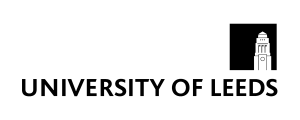 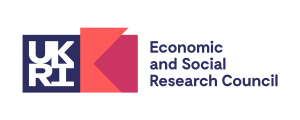 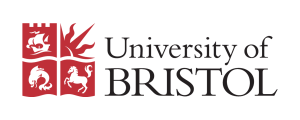 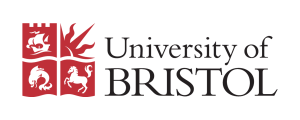 [Speaker Notes: END]
Appendix: How had weekly hours changed as a result of COVID?
[Speaker Notes: NOT TO BE PRESENTED. FOR INFO ONLY]
How did COVID affect Childminder concerns for the wellbeing of the children in their care?
*Q1 worded differently in wave 1 and 2:
Wave 1 asks if Covid-19 has affected the number of children whose wellbeing is of concern. Wave 2 asks if Covid-19 has affected concern for children’s wellbeing since Jan 2021.
[Speaker Notes: Still high % in 2021
We didn’t find any significant differences between CM that expressed these concerns e.g. by IMD decile or region]